Introduction toEnvironmental Economics
ECON 380
ECON 380
DEPARTMENT OF BUSINESS & ECONOMICS
1
What is Environmental Economics
Economics is the study of choices under scarcity, and the societal outcome resulting from said choices.
Choices between alternatives and constraints.
What happens to the larger society when agents make these choices.

Environmental Economics is the application of Economics to the study of Environmental issues.
How agents react to energy efficiency labelling.
The efficacy of EV tax credits.
The optimal amount of tax to manage pollution.
ECON 380
DEPARTMENT OF BUSINESS & ECONOMICS
2
LEED Certification
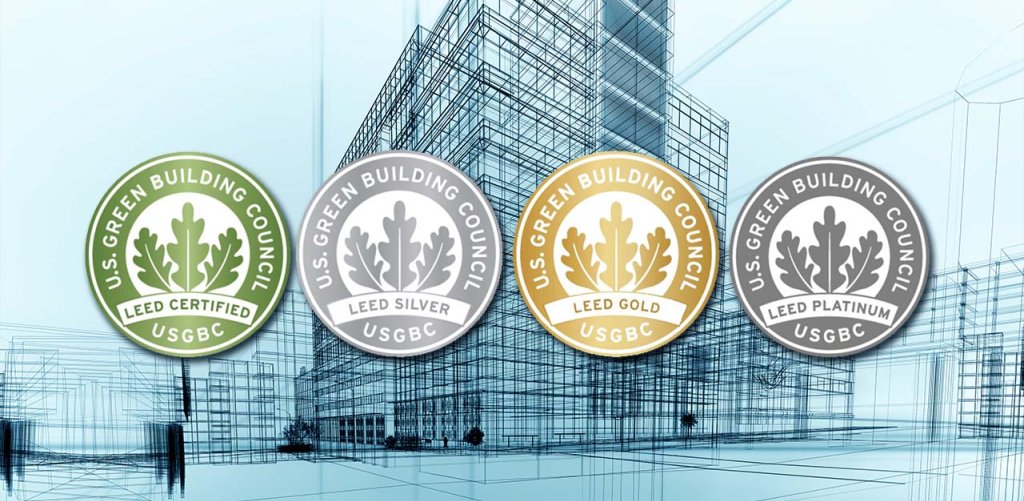 ECON 380
DEPARTMENT OF BUSINESS & ECONOMICS
3
How do Agents Respond?
Is it better for the businesses?


Is it better for the occupants?


Is it better for the environment?
ECON 380
DEPARTMENT OF BUSINESS & ECONOMICS
4
Answers from Environmental Econ.
Is it better for the businesses?

LEED-certified buildings have consistently achieved higher rents than non-LEED counterparts, averaging $4.13 or 11.1% higher rent than non-LEED certified buildings.

LEED-certified assets outperform during recession-recovery periods, having lower vacancies than their non-LEED counterparts in the wake of COVID-19.

Since 2018, LEED-certified assets have held a 21.4% higher average market sales price per square foot over non-LEED buildings.
ECON 380
DEPARTMENT OF BUSINESS & ECONOMICS
5
Answers from Environmental Econ.
Is it better for the occupants?

Employers in LEED-certified spaces report higher recruitment and retention rates and increased employee productivity.

LEED creates healthier spaces with cleaner air and access to daylight and is free from harmful chemicals in paints and finishings.

Improving indoor air quality can reduce absenteeism and work hours affected by asthma, respiratory allergies, depression and stress, leading to self-reported productivity improvements.
ECON 380
DEPARTMENT OF BUSINESS & ECONOMICS
6
Answers from Environmental Econ.
Is it better for the environment?

By building to LEED standards, buildings contributed 50% fewer GHGs than conventionally constructed buildings due to water consumption, 48% fewer GHGs due to solid waste and 5% fewer GHGs due to transportation.

By 2030, LEED projects will have diverted more than 540 million tons of waste from landfills.

25% less energy on average used by LEED buildings compared to commercial buildings.
ECON 380
DEPARTMENT OF BUSINESS & ECONOMICS
7
Recap of Microeconomic Theory
Market: Any structure that allows buyers and sellers to exchange any type of goods and services.
The allocation and price of goods and services are determined in a decentralized manner.

Demand Curve: Graph depicting the quantity of a good or service that consumers are willing to buy at each price.
May infer the marginal willingness to pay, or marginal benefit.

Supply Curve: Graph depicting the quantity of a good or service that producers are willing to sell at each price.
May infer the marginal willingness to accept, or marginal cost.
ECON 380
DEPARTMENT OF BUSINESS & ECONOMICS
8
Demand and Consumer Surplus
ECON 380
DEPARTMENT OF BUSINESS & ECONOMICS
9
Demand and Consumer Surplus
Consumer Surplus (CS) is the difference between the consumers’ maximum willingness to pay and the amount actually paid.

In a graph, this difference is the distance between the price and the demand curve.

CS: Red Triangle
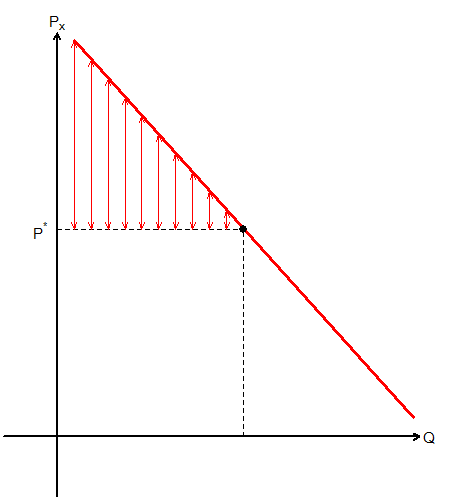 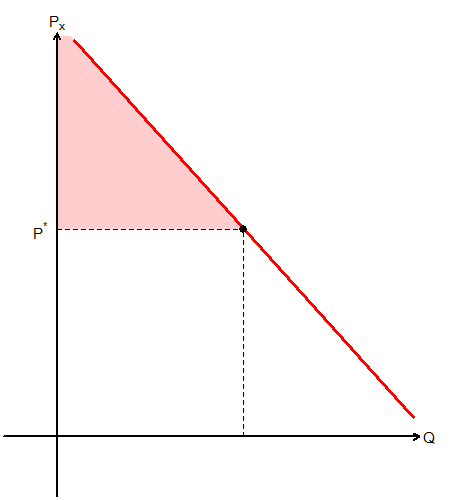 ECON 380
DEPARTMENT OF BUSINESS & ECONOMICS
10
Supply and Producer Surplus
ECON 380
DEPARTMENT OF BUSINESS & ECONOMICS
11
Supply and Producer Surplus
Producer Surplus (PS) is the difference between the amount the producer receives and the minimum willingness to sell.

In a graph, this difference is the distance between the price and the supply curve.

PS: Blue Triangle
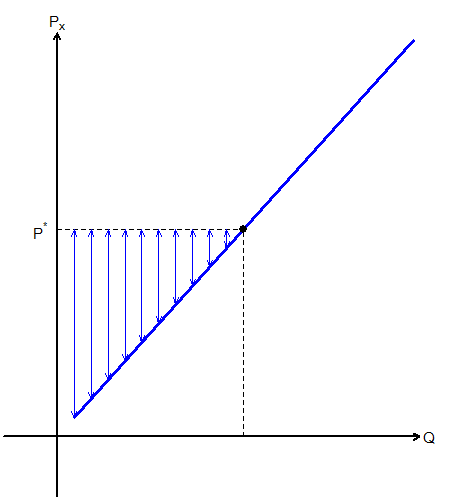 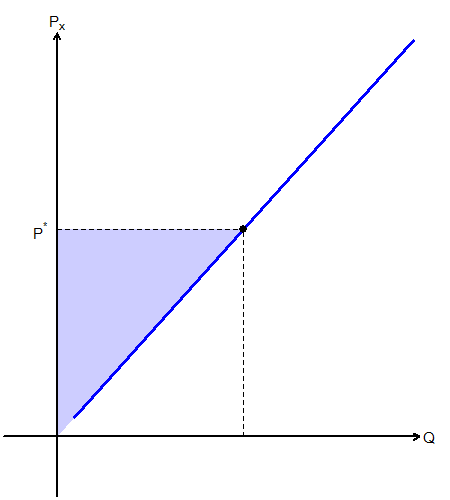 ECON 380
DEPARTMENT OF BUSINESS & ECONOMICS
12
Reaching the Market Equilibrium
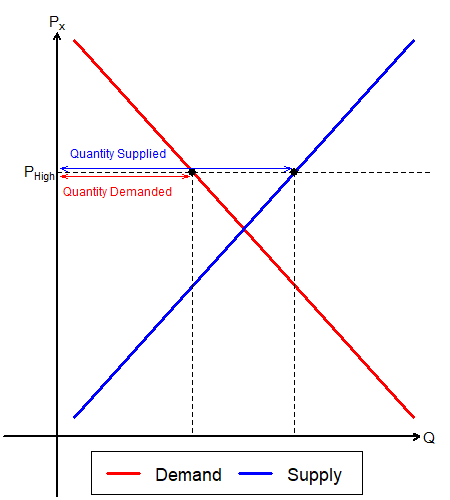 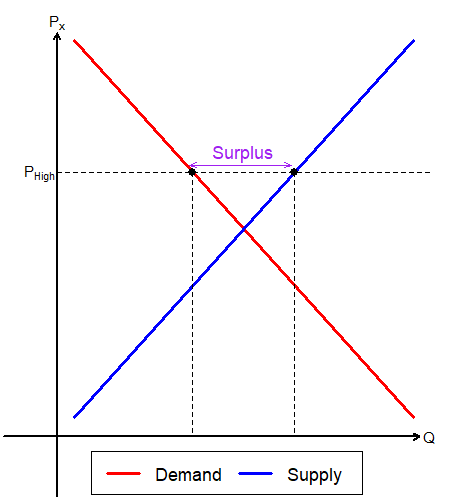 ECON 380
DEPARTMENT OF BUSINESS & ECONOMICS
13
Reaching the Market Equilibrium
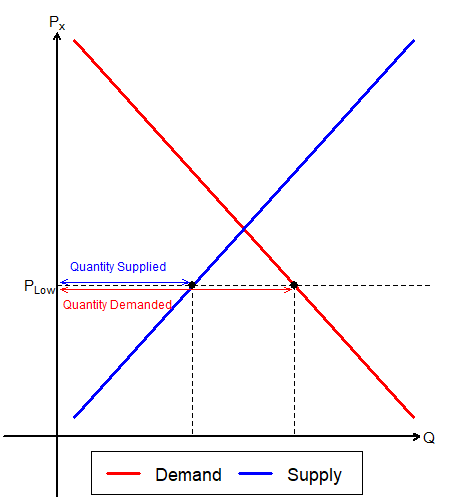 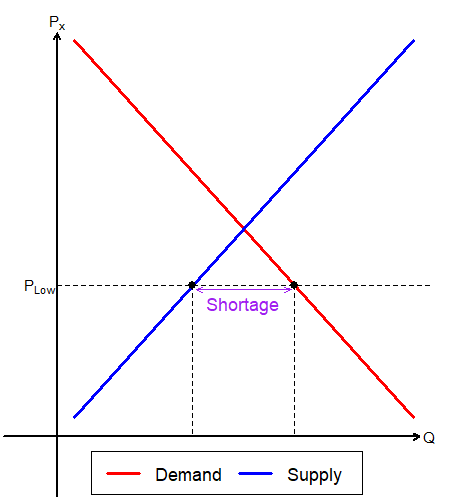 ECON 380
DEPARTMENT OF BUSINESS & ECONOMICS
14
Reaching the Market Equilibrium
Eventually, the market price will reach a point where there is no surplus and no shortage.

This price is the equilibrium market price. Also called the market clearing price.

The quantity traded in the market at this price is the equilibrium quantity.
ECON 380
DEPARTMENT OF BUSINESS & ECONOMICS
15
Defining Efficiency
Total Surplus is defined as the sum of Consumer and Producer Surplus.
ECON 380
DEPARTMENT OF BUSINESS & ECONOMICS
16
Defining Efficiency
A Socially Optimal Quantity is the quantity of goods or services that maximize Total Surplus for the economy.

An allocation is said to be Pareto Efficient if there is no way to change the distribution so that it benefits at least one agent, without making anyone worse off.

A change in the allocation that strictly benefits at least one agent, without making any other agent strictly worse off is called a Pareto Improvement.
ECON 380
DEPARTMENT OF BUSINESS & ECONOMICS
17
Are Markets Efficient?
The Fundamental Theorems of Welfare Economics:

The First Welfare Theorem says that in economic equilibrium, a set of complete markets, with complete information, and in perfect competition, will be Pareto Efficient.

The Second Welfare Theorem says that any Pareto optimum can be supported as a competitive equilibrium for some initial set of endowments.

Takeaway: Markets are efficient, given that…
ECON 380
DEPARTMENT OF BUSINESS & ECONOMICS
18
Markets and Efficiency
ECON 380
DEPARTMENT OF BUSINESS & ECONOMICS
19
When Are Markets Efficient?
Perfect Competition
Homogeneous products, Infinite sellers and buyers, complete information, Free entry and exit, Zero transaction costs.

Complete Markets
All goods and services must be traded in the market, and have a price determined by said market.

No Externalities
Externalities arise when a market transaction imposes a cost or benefit on a third party.
In the presence of externalities, private and social marginal costs / benefits no longer align.
ECON 380
DEPARTMENT OF BUSINESS & ECONOMICS
20
Departures in Environmental Econ.
We deal with externalities, rivalry in goods, non-excludable goods, and imbalances in information.

Non-rival goods are goods that can be consumed by multiple people at the same time without reducing the availability of the good.
Food (Rival) vs. YouTube Videos (Non-rival)

Non-excludable goods are products that people can't be prevented from using, even if they don't pay for them.
Food (Excludable) vs. Air (Non-excludable)
ECON 380
DEPARTMENT OF BUSINESS & ECONOMICS
21
Efficiency vs. Equity?
Even if all assumptions that are required for the first welfare theorem to hold, and we have a Pareto efficient allocation, is it “desirable?”

If one person holds the entirety of the world’s wealth, it is still Pareto efficient.

If producers are able to enact perfect price discrimination, there will be zero consumer surplus, maximum producer surplus, and is still Pareto efficient.
ECON 380
DEPARTMENT OF BUSINESS & ECONOMICS
22